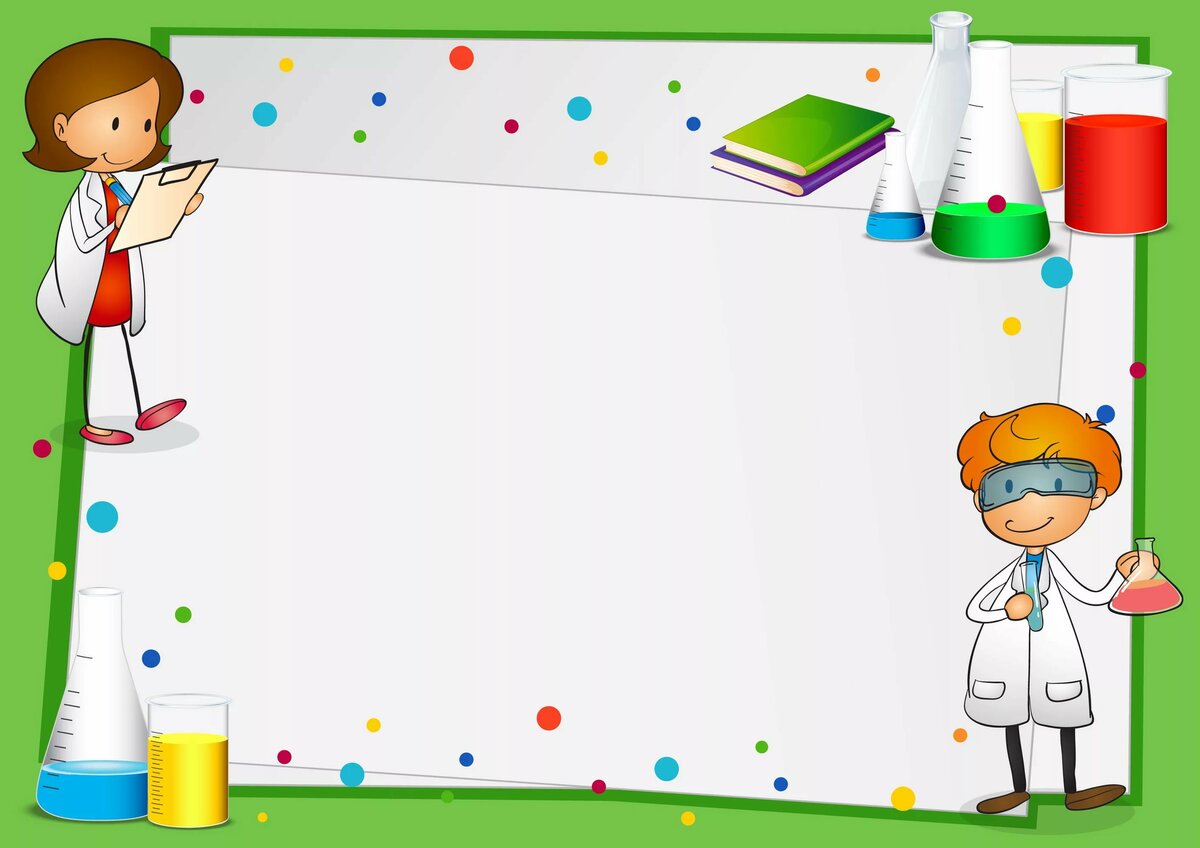 ЦЕНТР ИССЛЕДОВАНИЯ И ЭКСПЕРЕМЕНТИРОВАНИЯ  «КЛУБ  ОТЧЕГОЧКИ И ПОЧЕМУЧКИ»
Подготовительная к школе группа №12
Воспитатели: Филидова Оксана Алексеевна
Казакова Татьяна Александровна
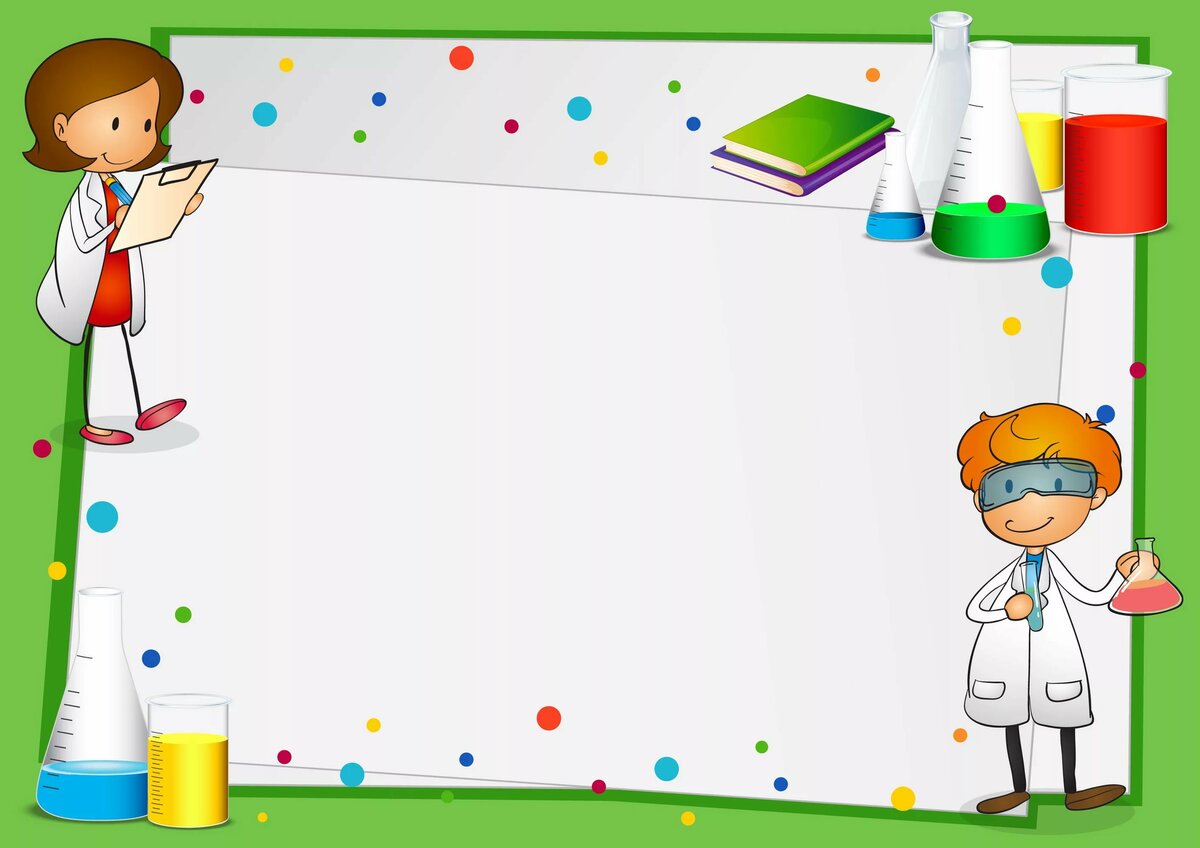 Актуальность детского экспериментирования состоит в том, что современные дети живут и развиваются в эпоху информатизации. В условиях быстро меняющейся жизни от человека требуется не только владение знаниями, но и в первую очередь умение добывать эти знания самому. В наши дни существует реальная проблема современных детей – замена реальной природы виртуальной
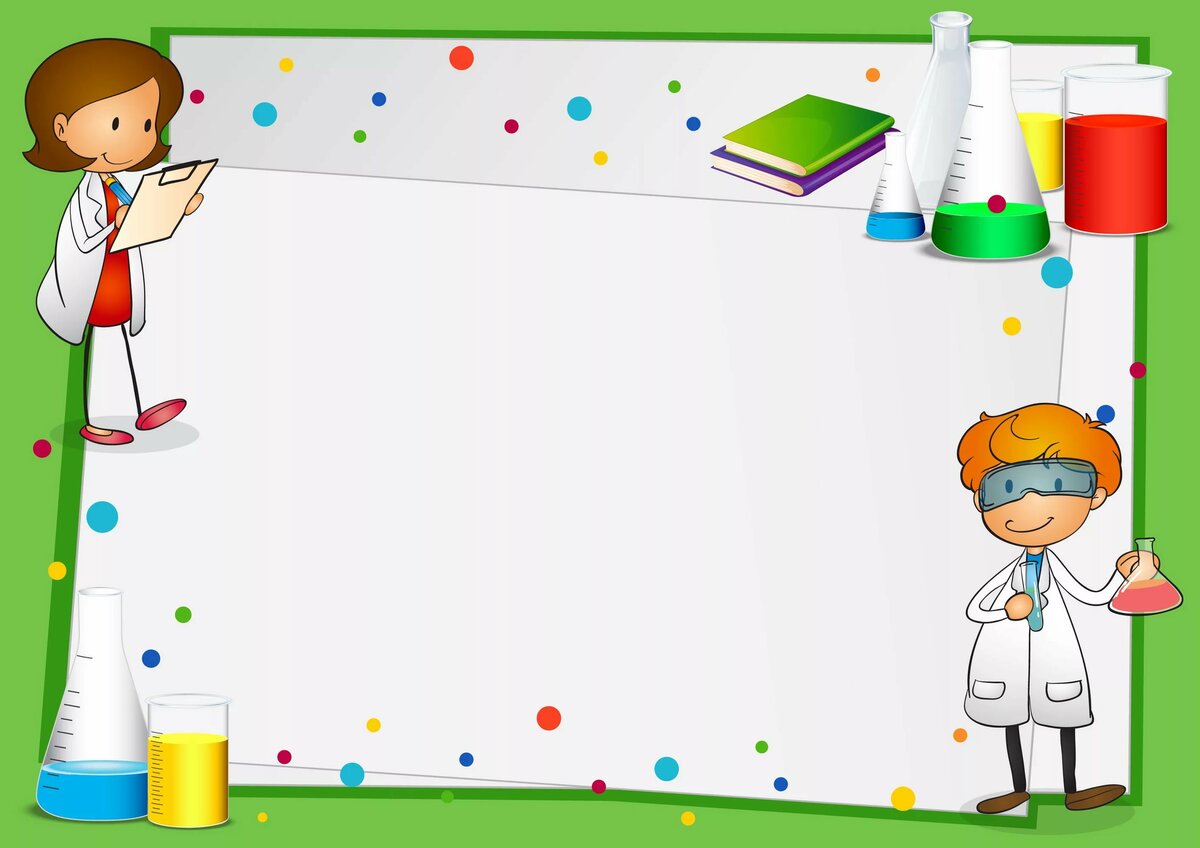 Ребенок все больше времени проводит за компьютером, планшетом, телевизором. В этом нет ничего плохого, однако, все хорошо в меру. Никакой, даже самый красивый видеофильм о природе не заменит живого общения с ней. Современные дети нередко испытывают страх перед природой, для них она незнакомая и чужая.
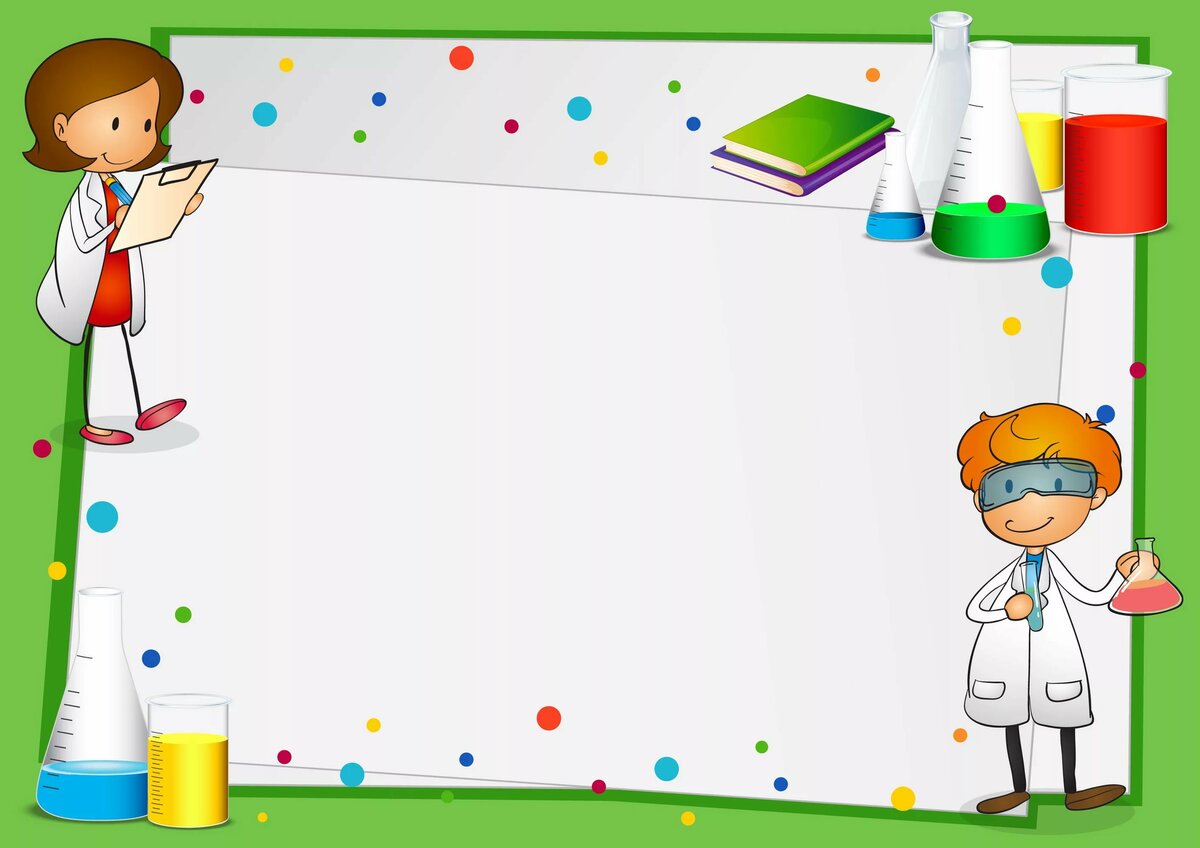 Обучение детей экспериментированию необходимо начинать с насыщения развивающей среды:
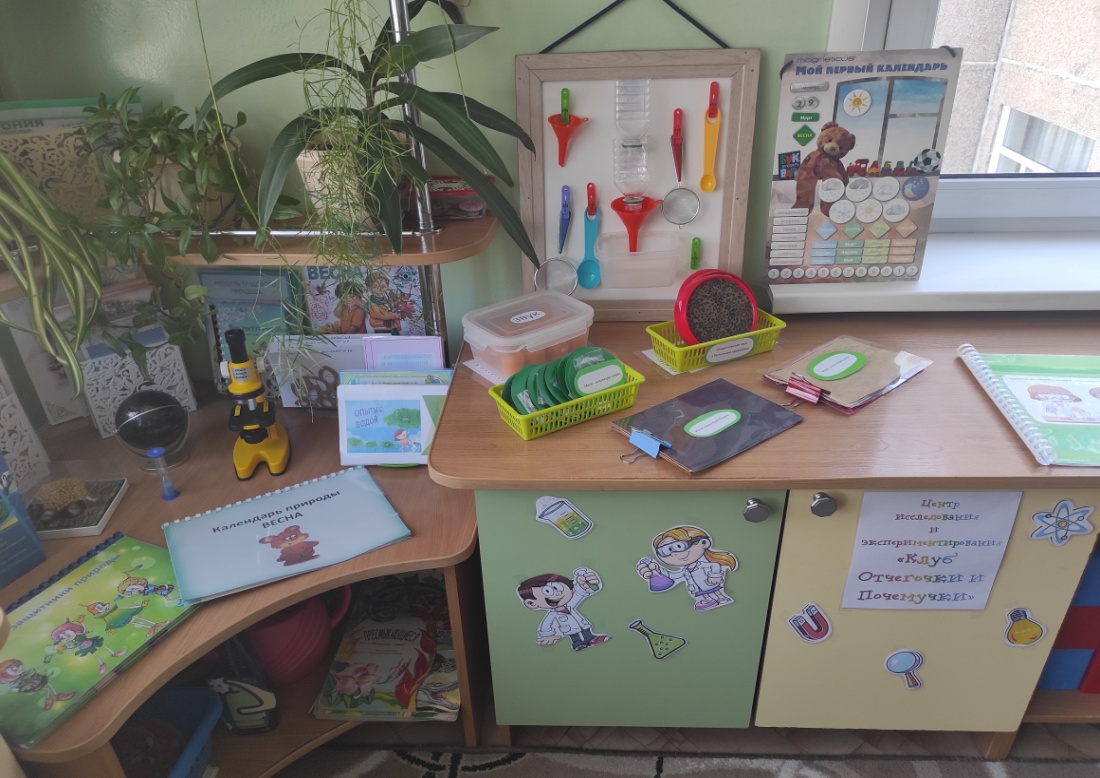 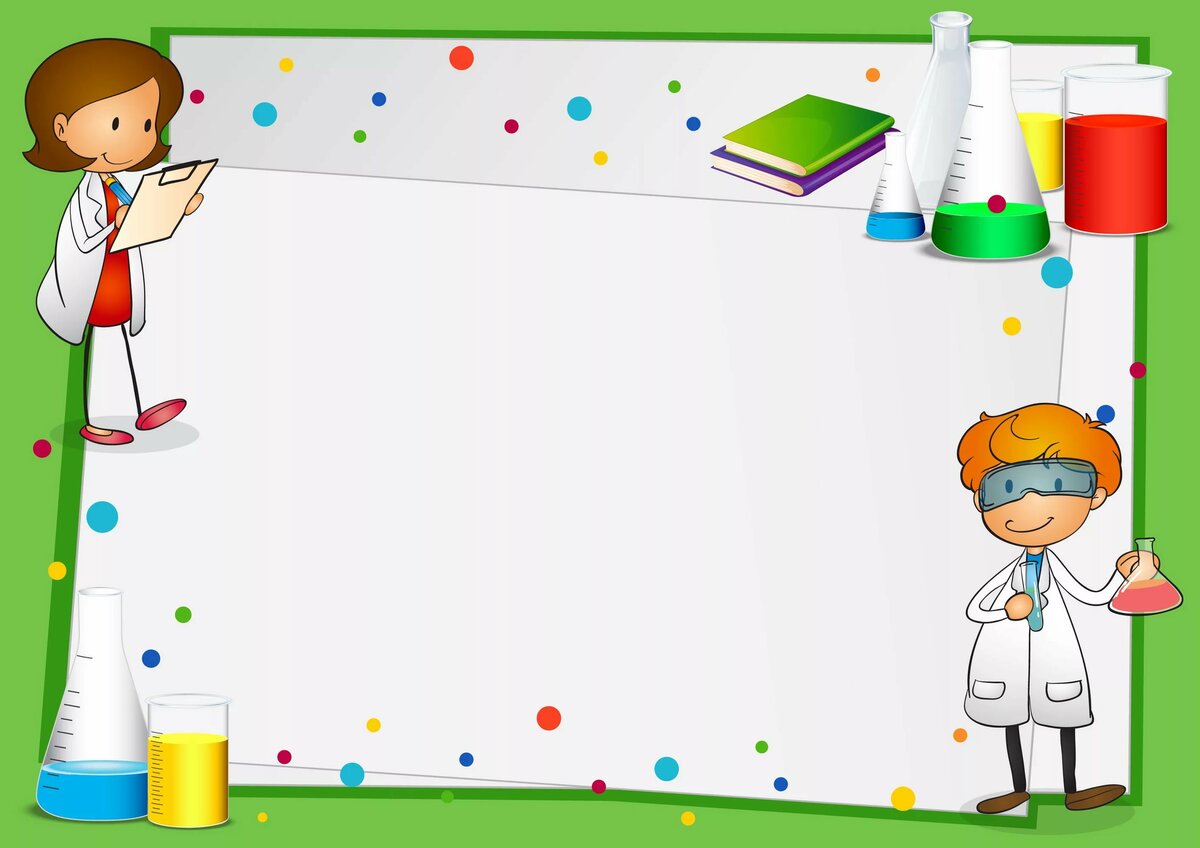 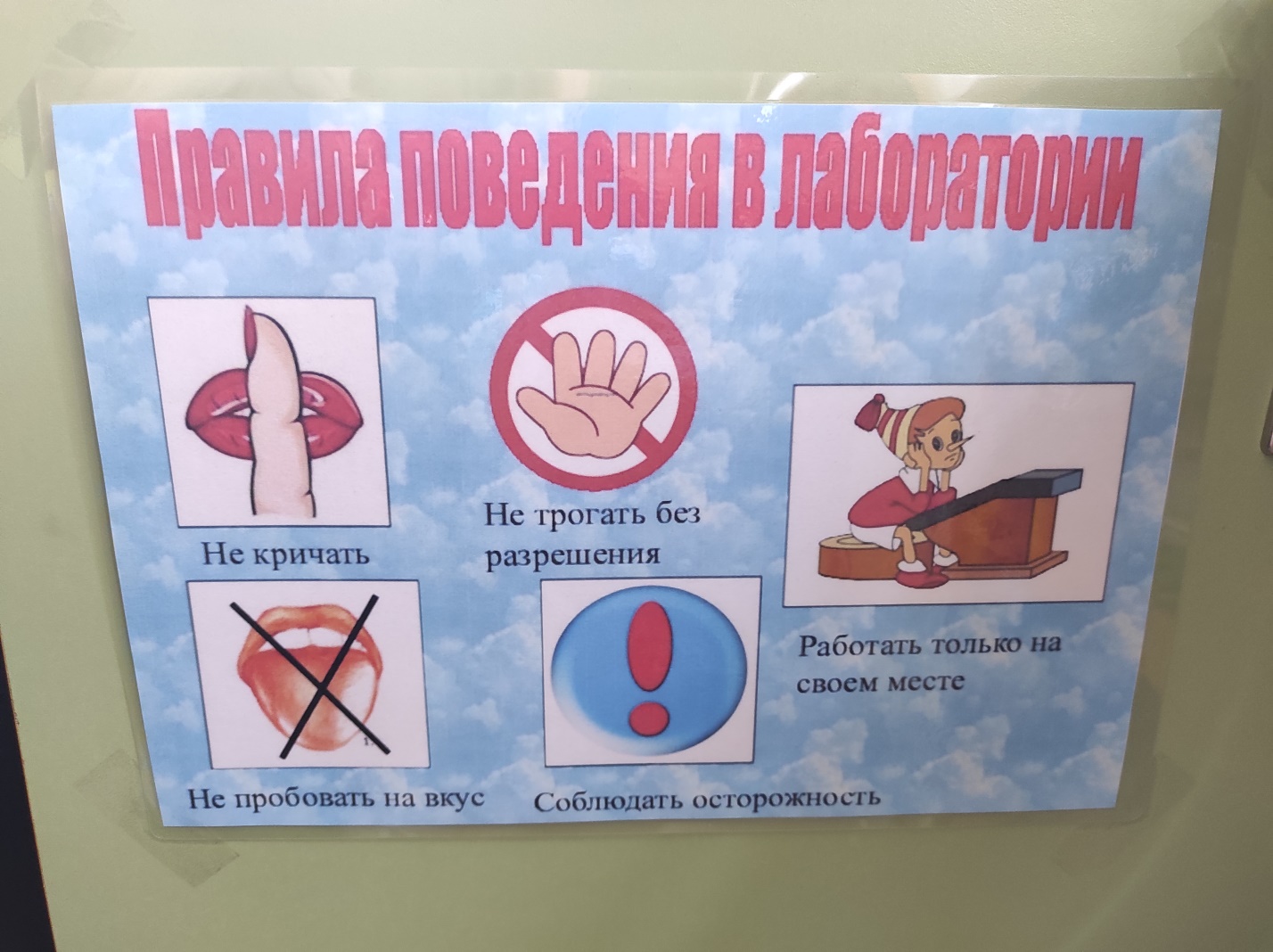 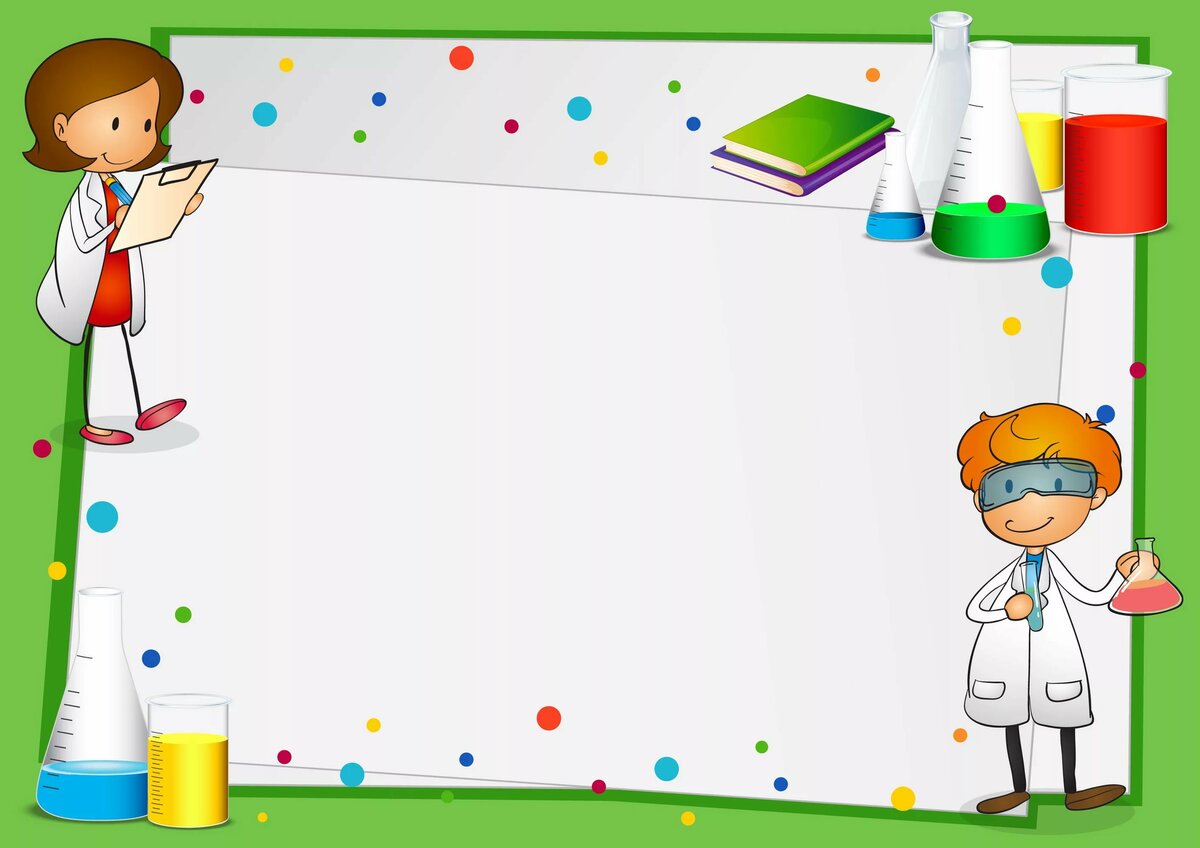 Приборы-помощники:
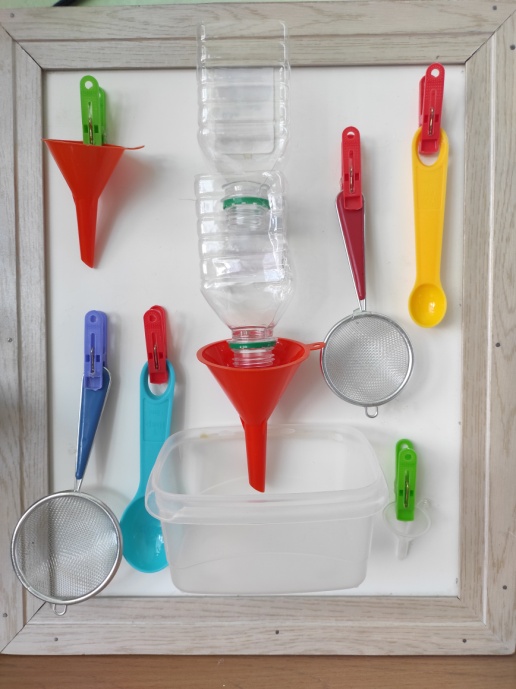 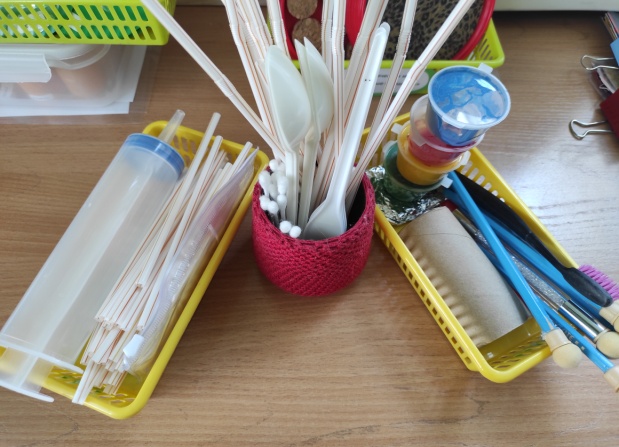 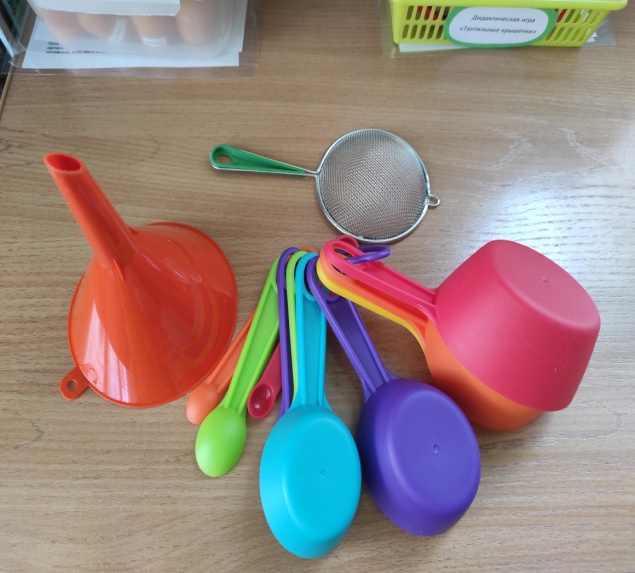 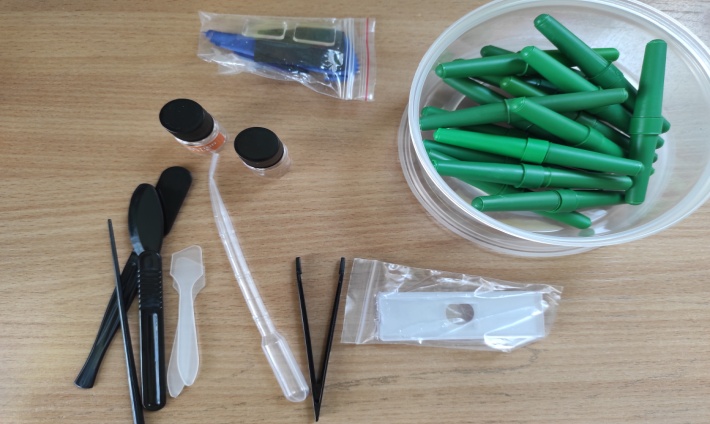 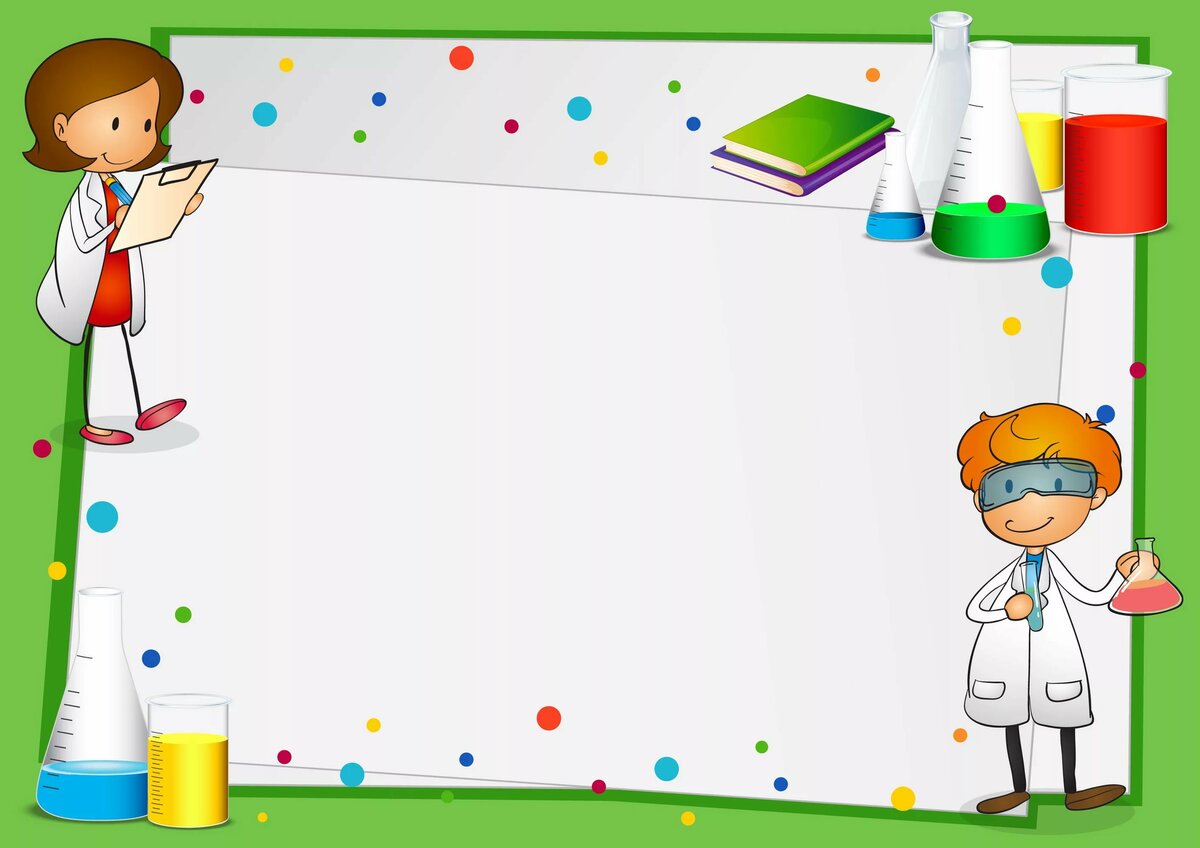 Природный материал: камешки, ракушки, шишки, красители
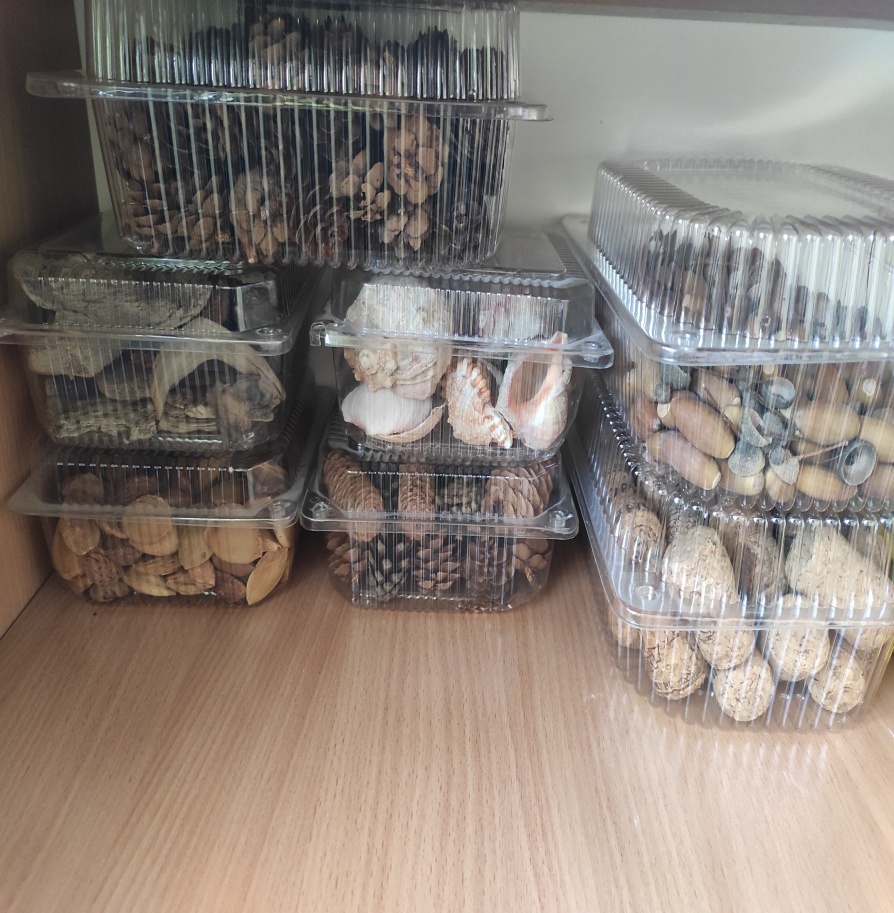 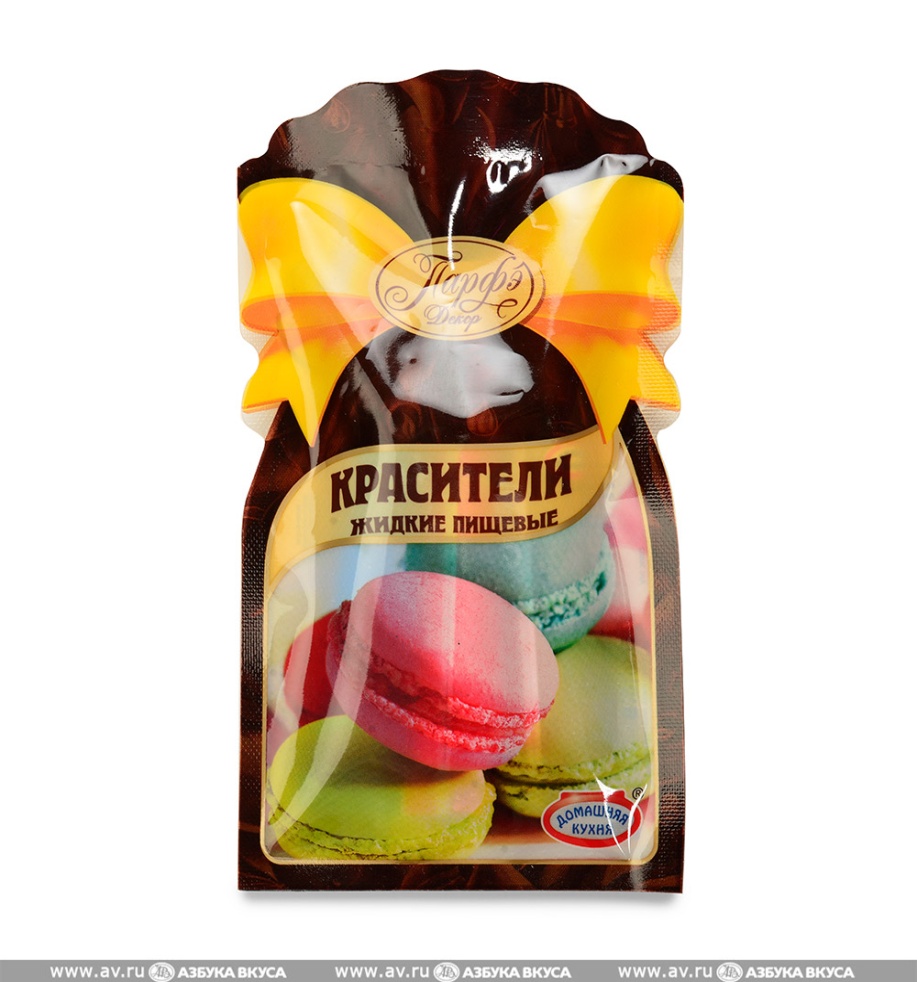 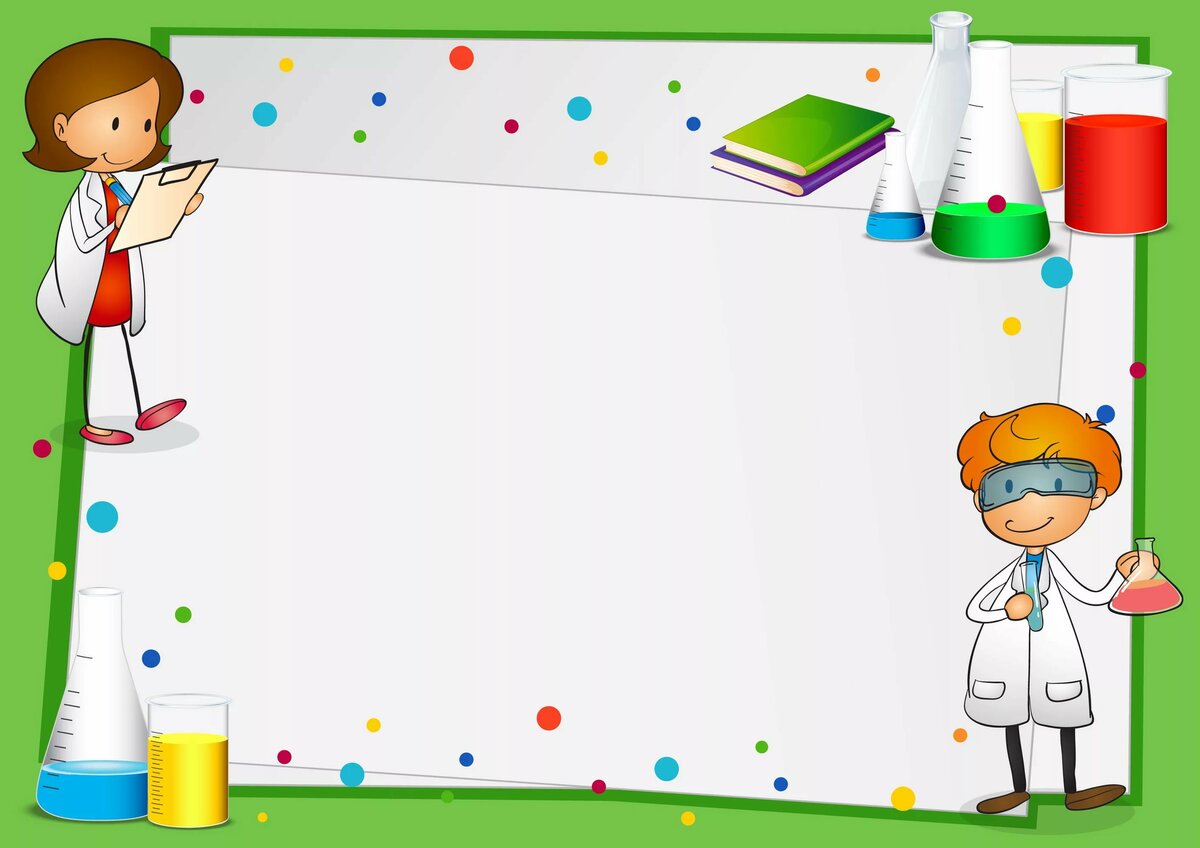 В нашей работе была подобрана серия опытов с неживой природой и создана картотека
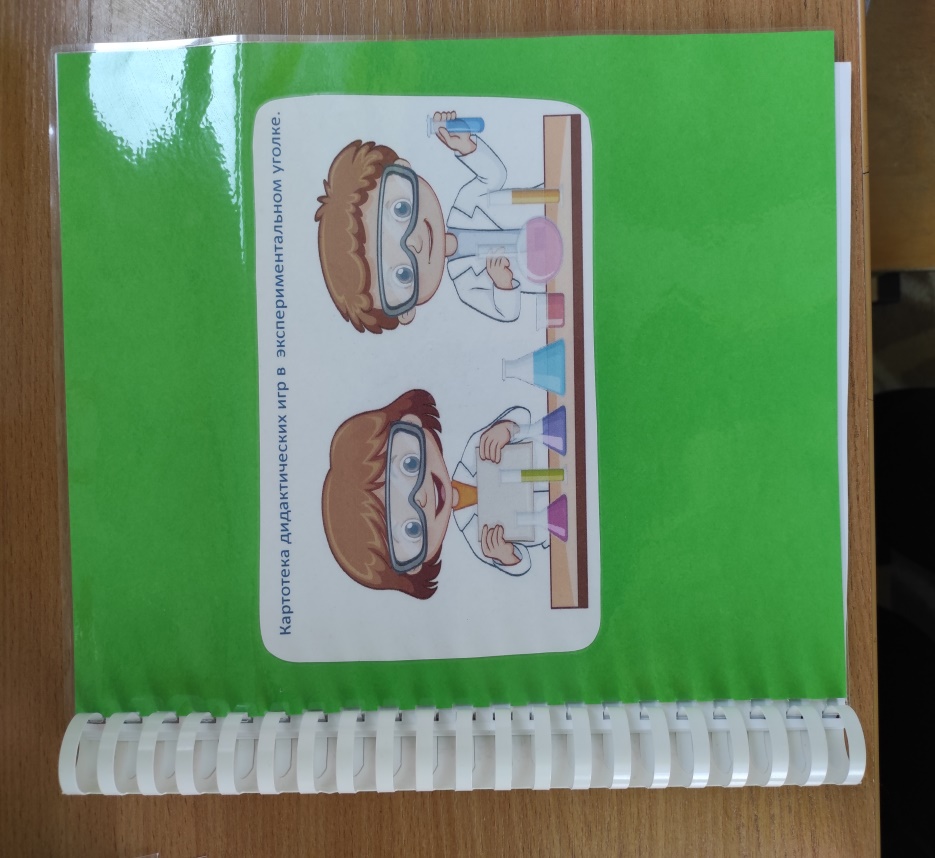 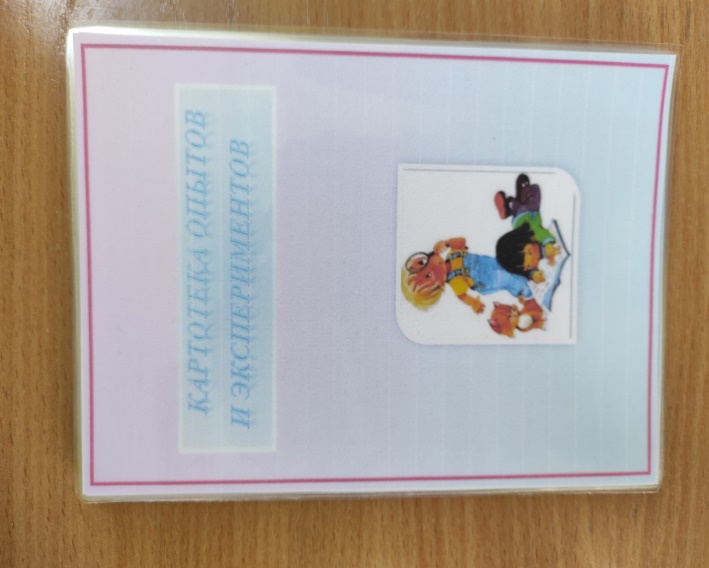 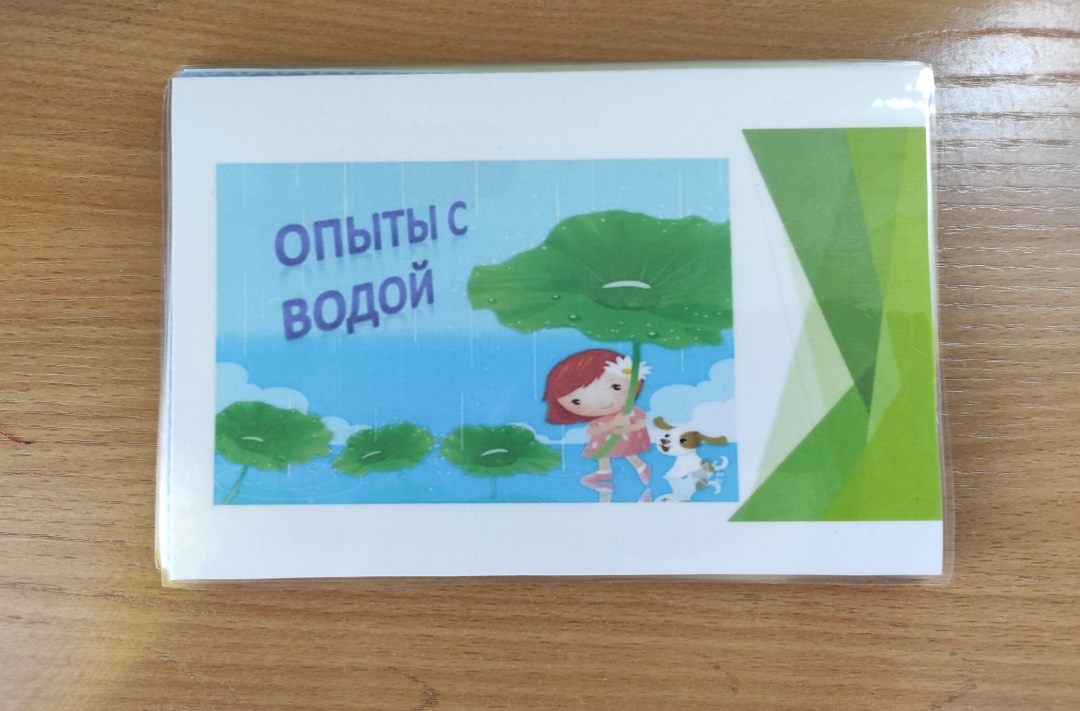 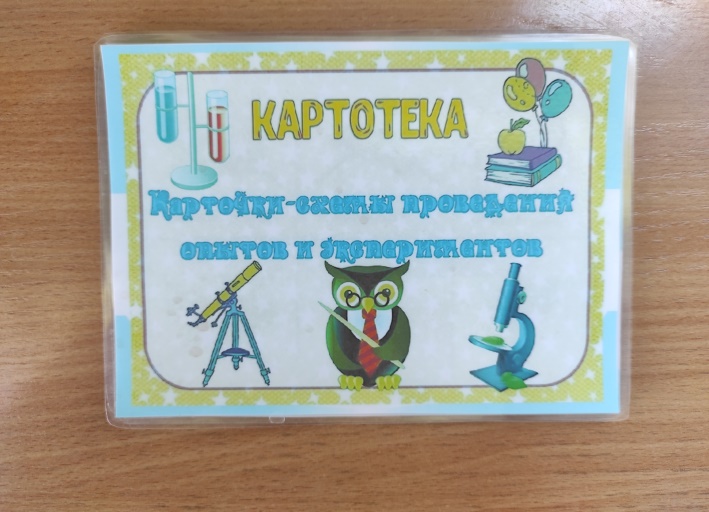 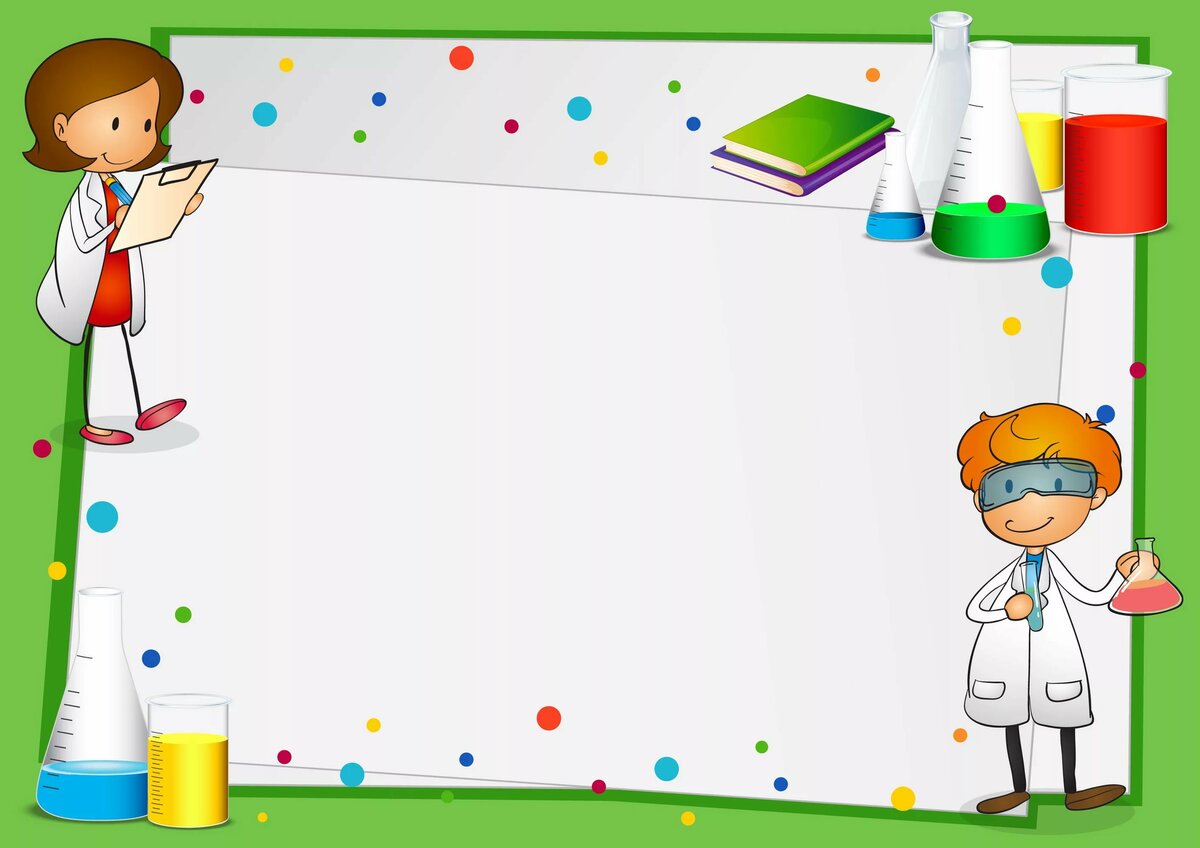 Мини-коллекции
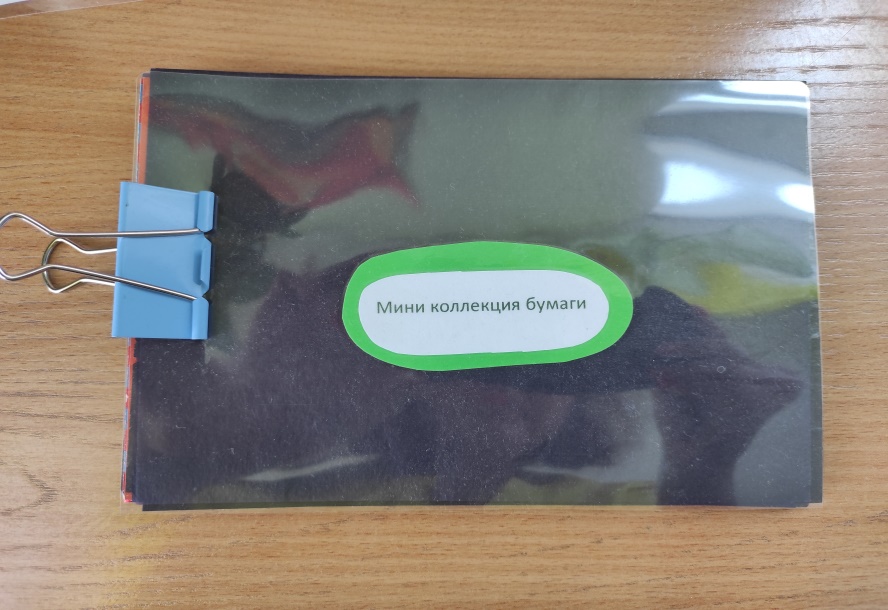 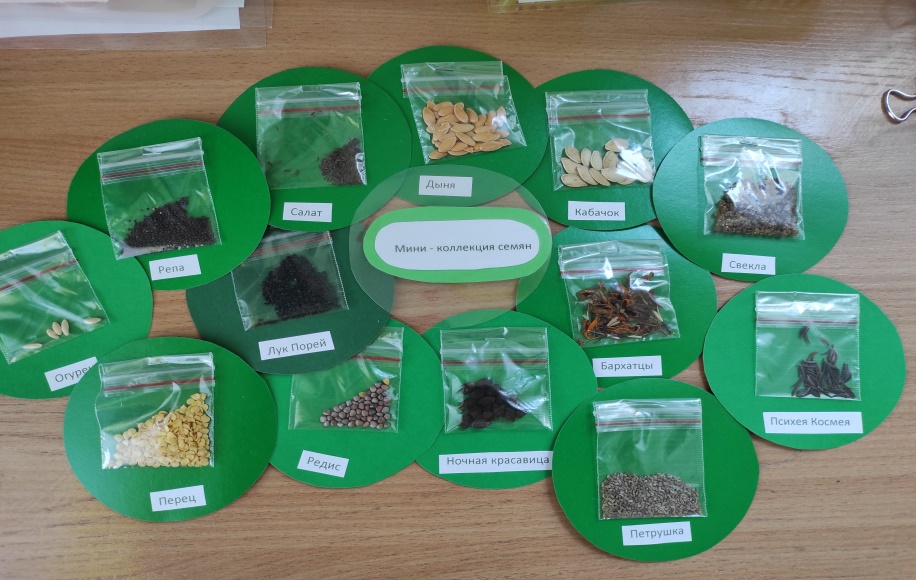 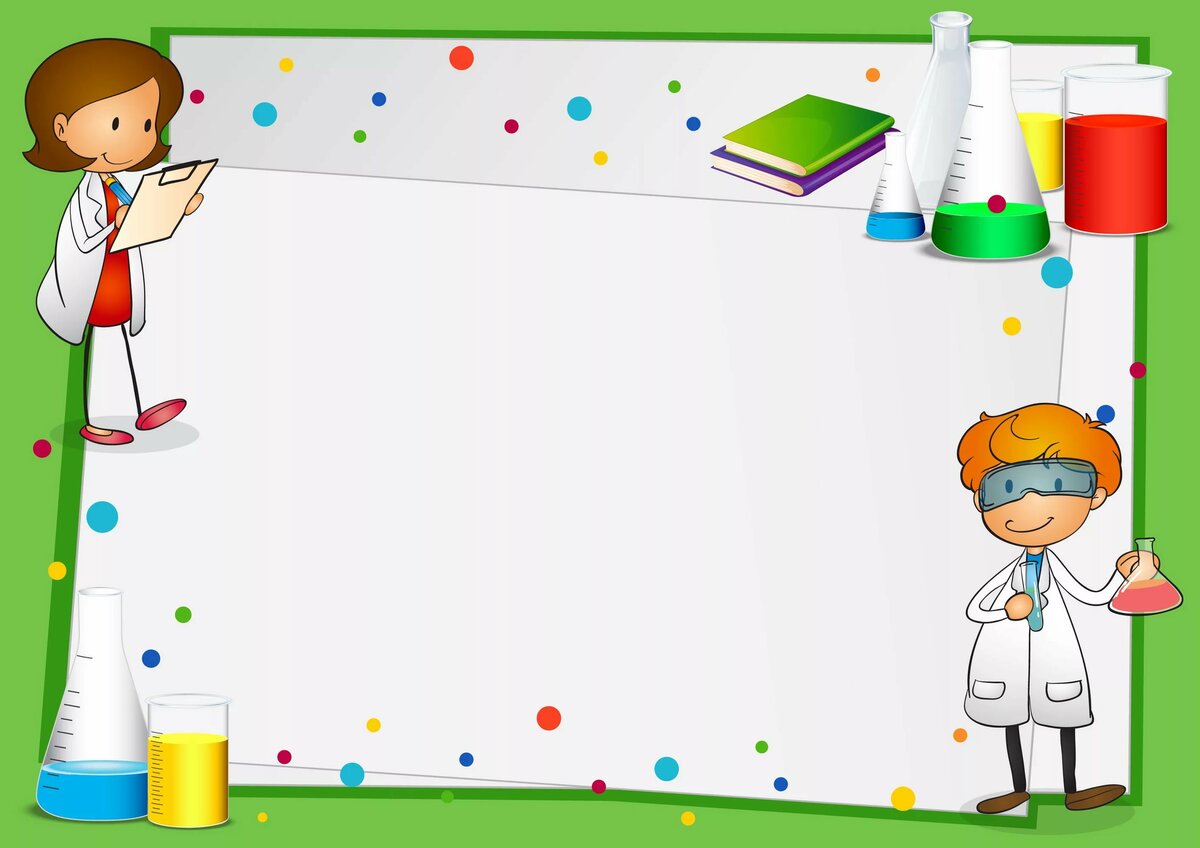 Опыт : «Как вытолкнуть воду?»
Цель: 
Формирование представления о том, что уровень воды повышается, если в воду класть предметы.

Материал: 
Мерная ёмкость с водой, камешки, предмет в ёмкости.
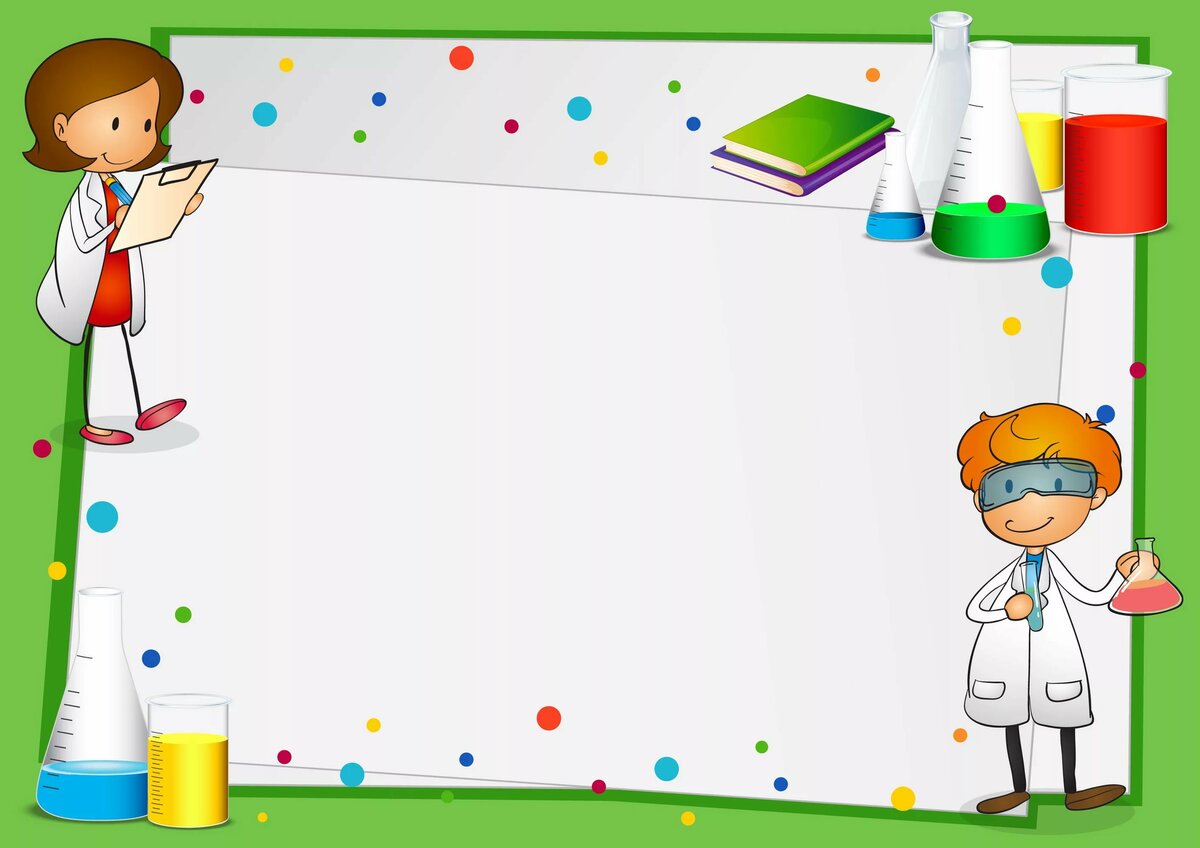 Описание: перед детьми ставится задача: достать предмет из ёмкости, не опуская руки в воду и не используя разные предметы-помощники (например, сачок). если дети затруднятся с решением, то воспитатель предлагает класть камешки в сосуд до тех пор, пока уровень воды не дойдёт до краёв.
Предметы бывают легкие и тяжелые.
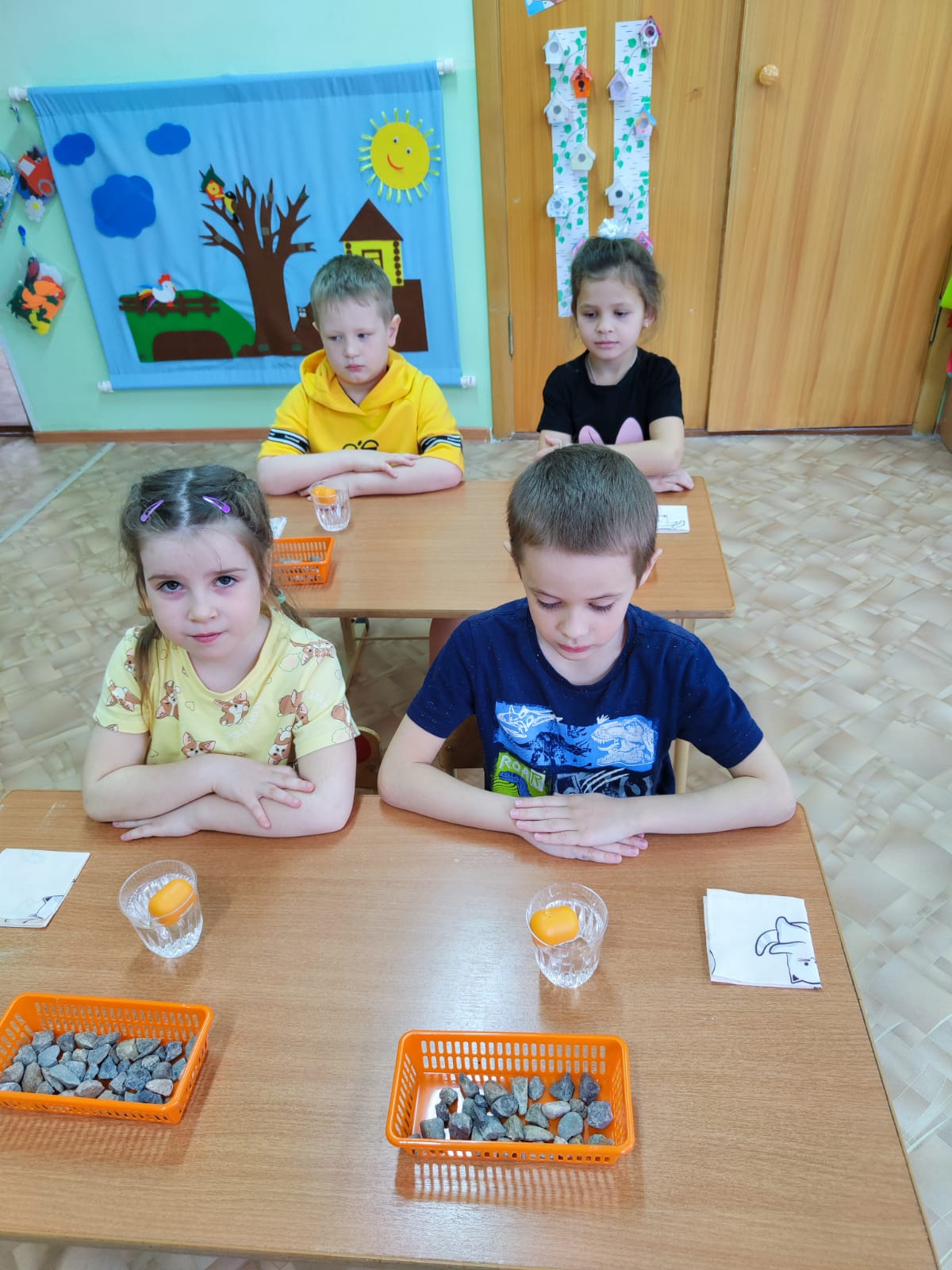 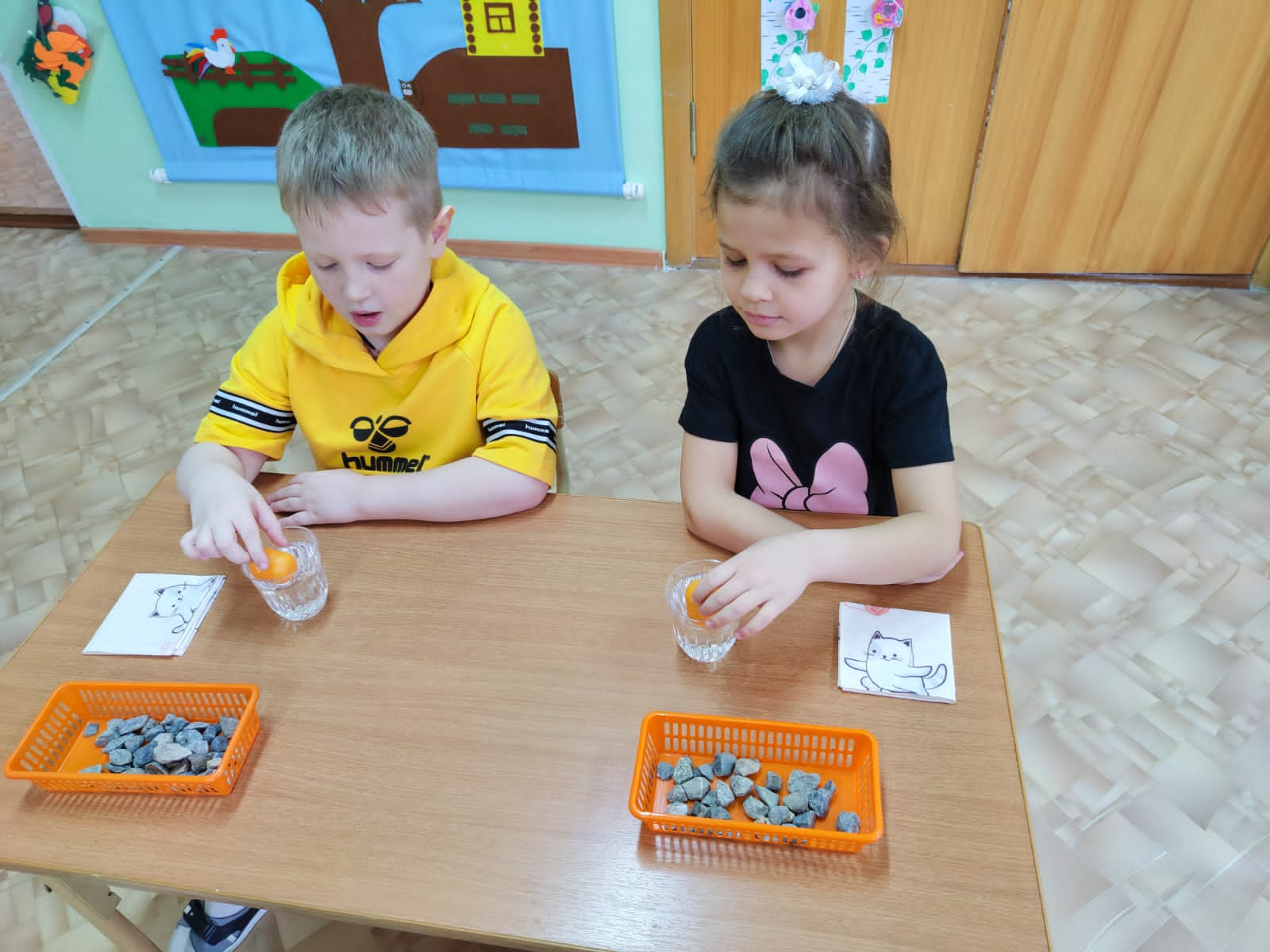 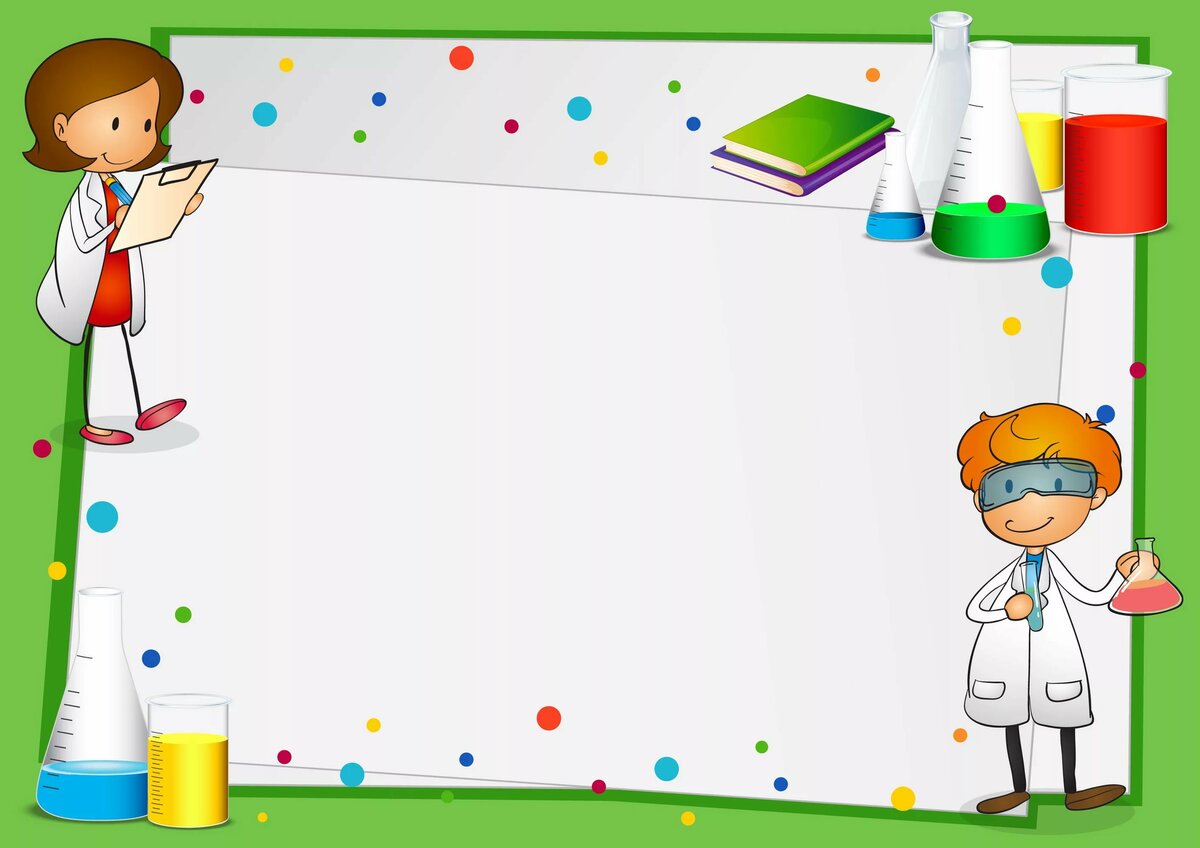 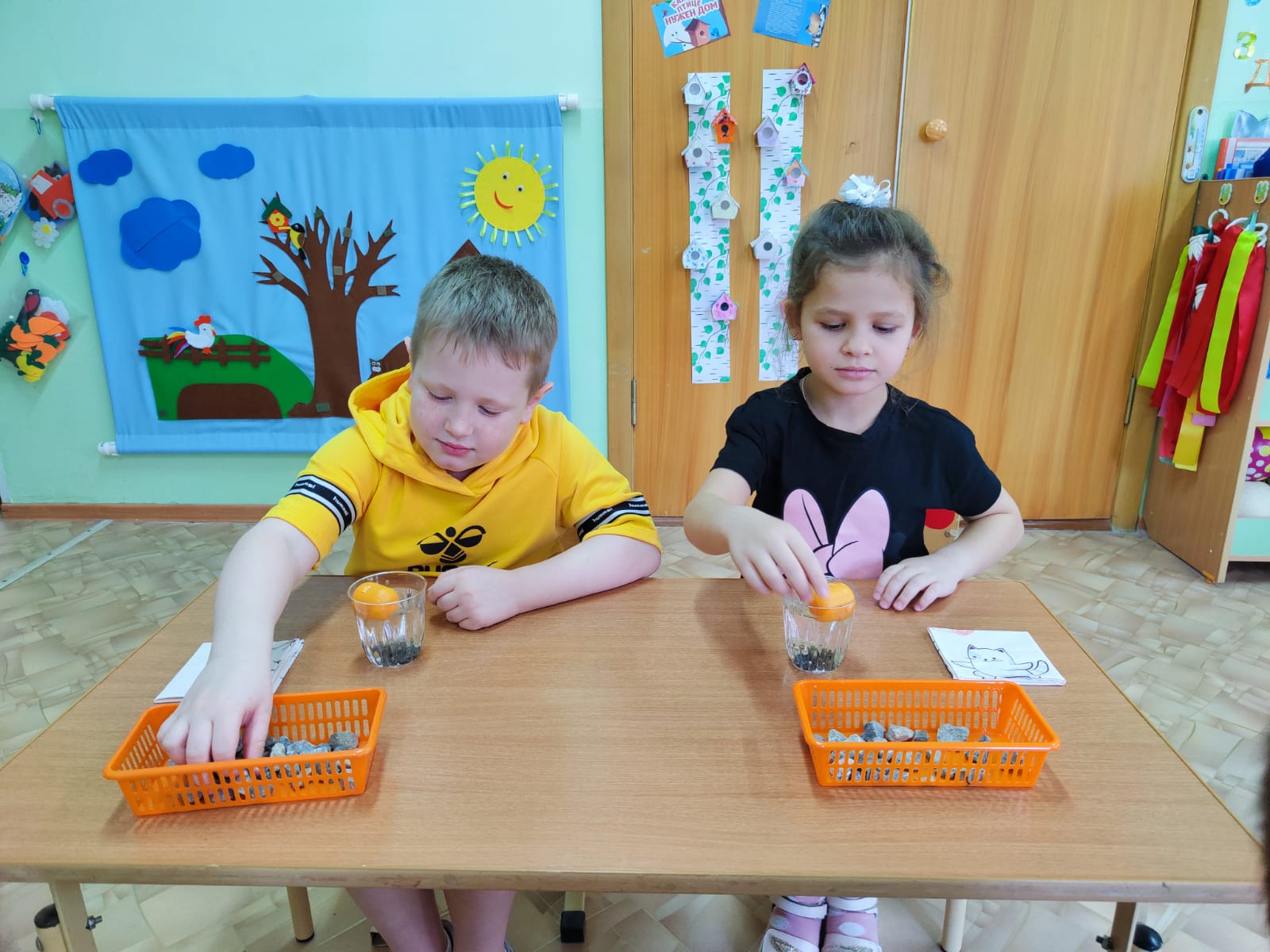 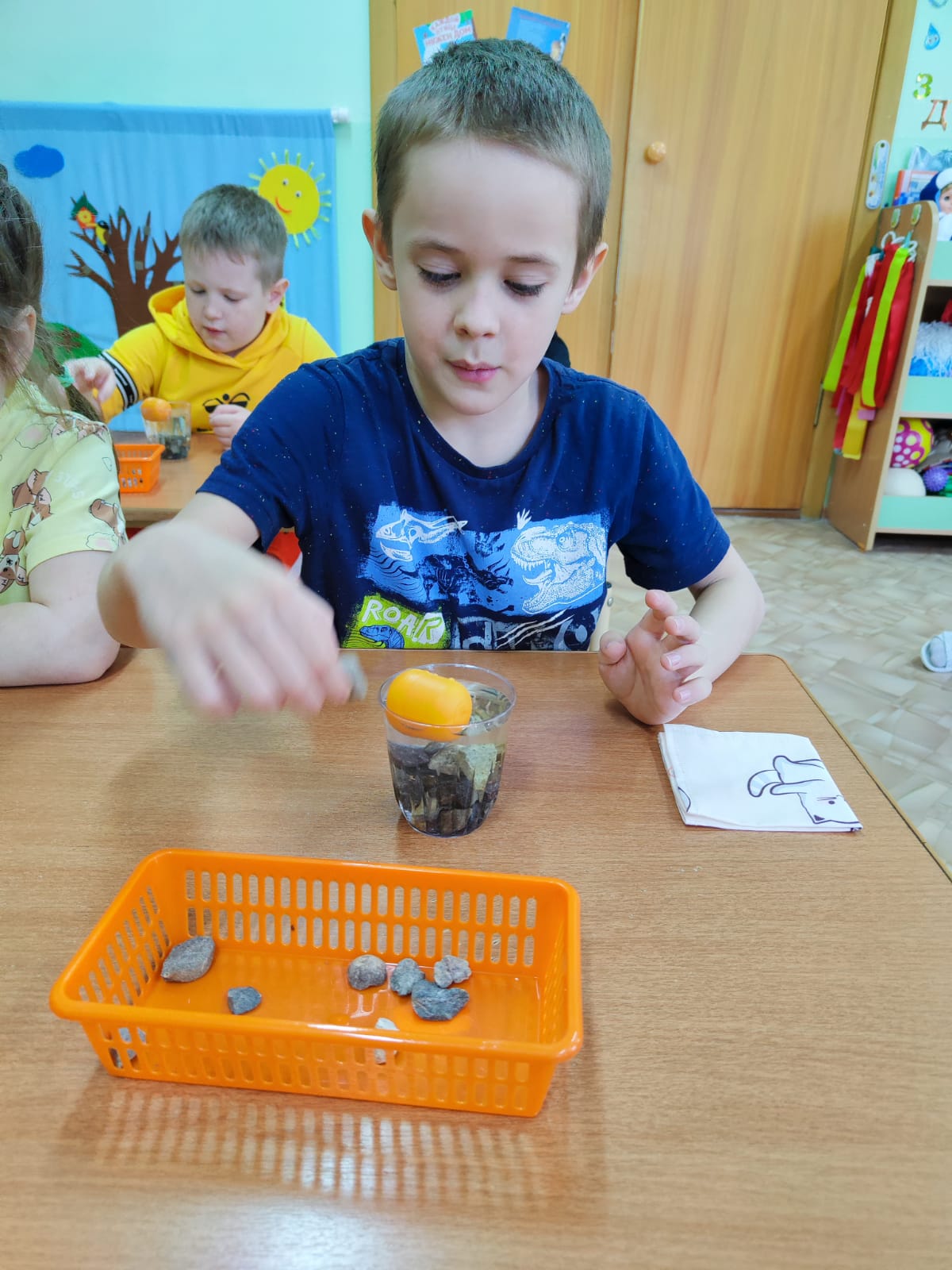 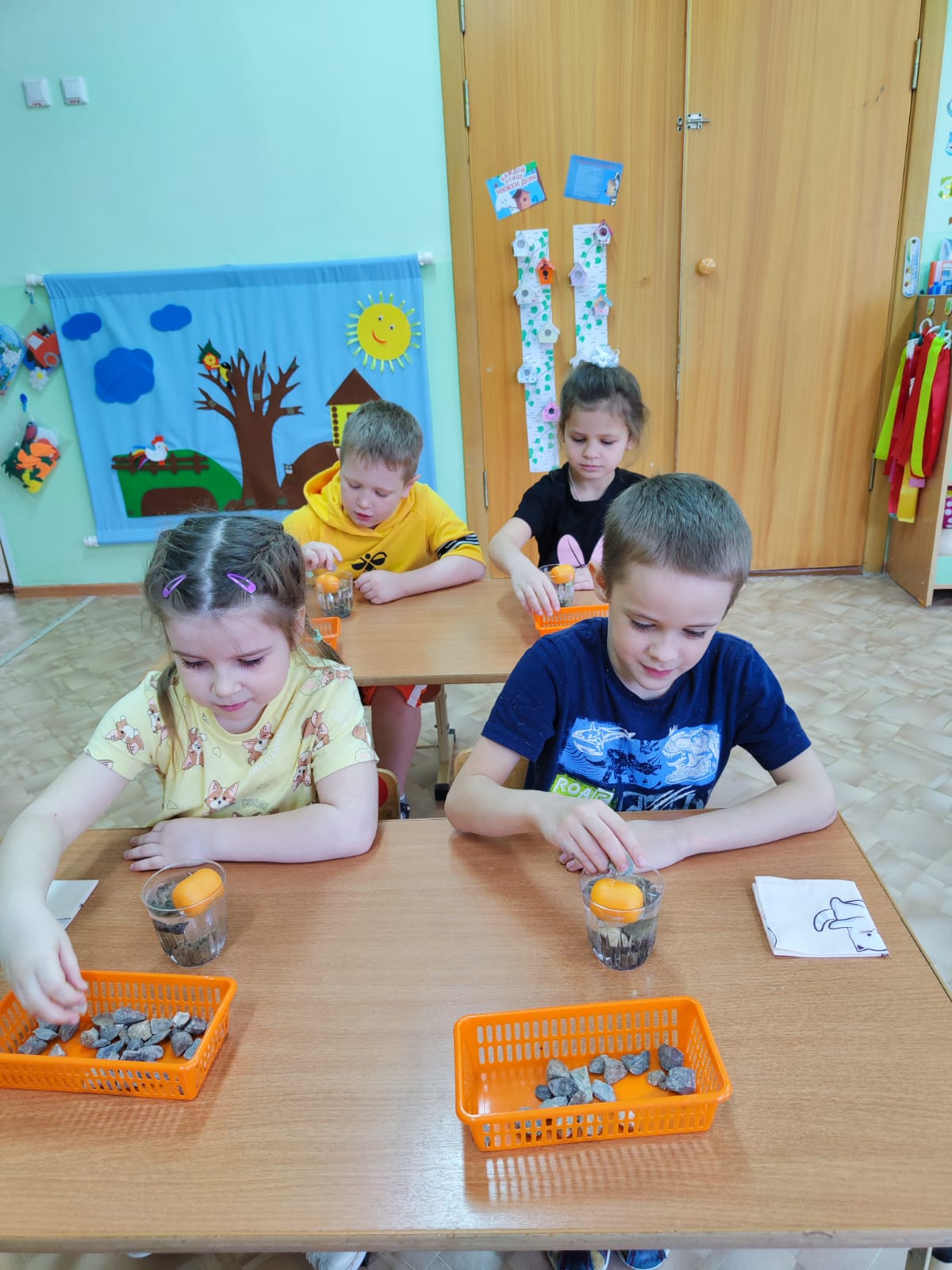 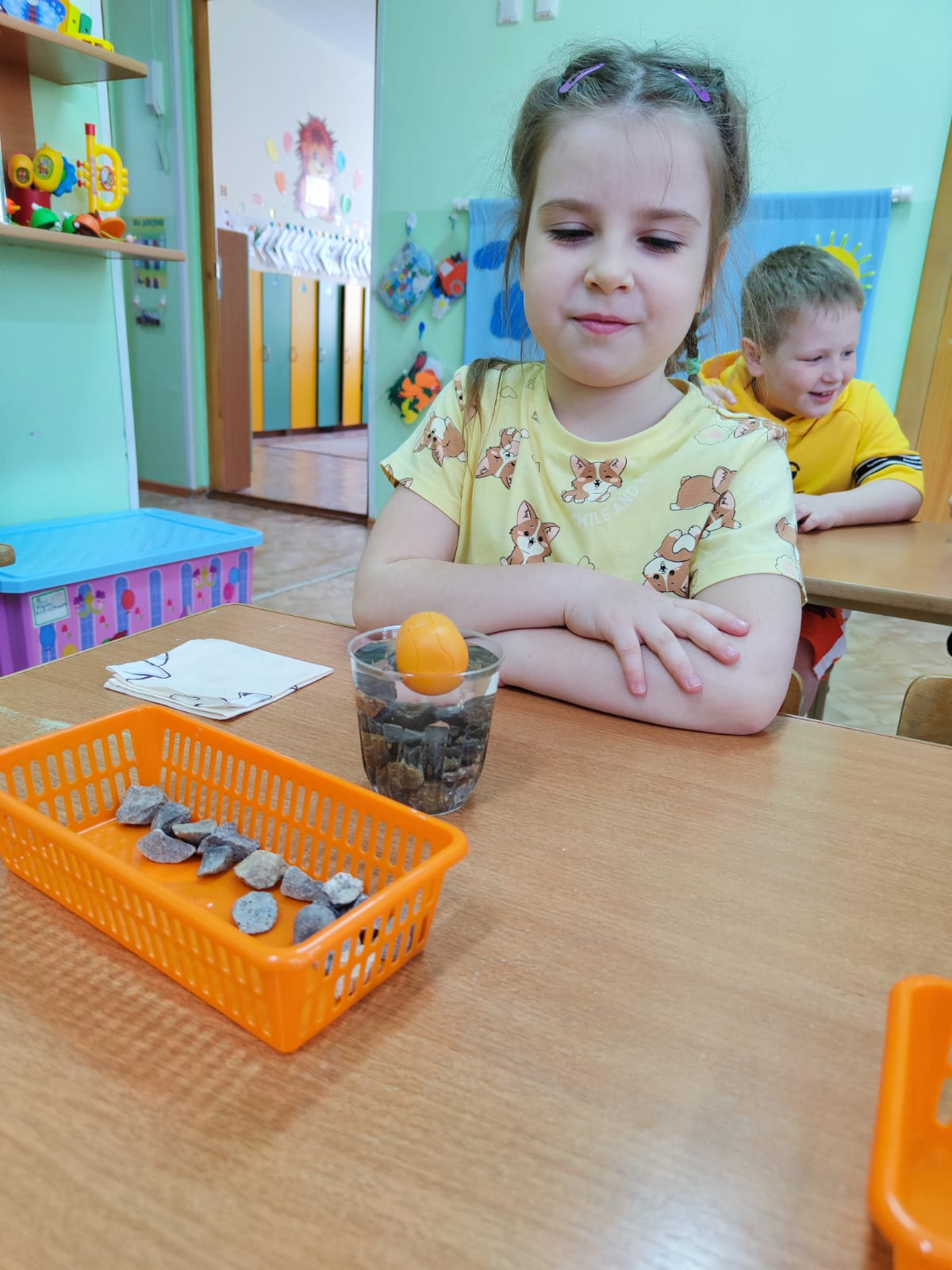 Вывод: Камешки, заполняя ёмкость,   выталкивают воду.
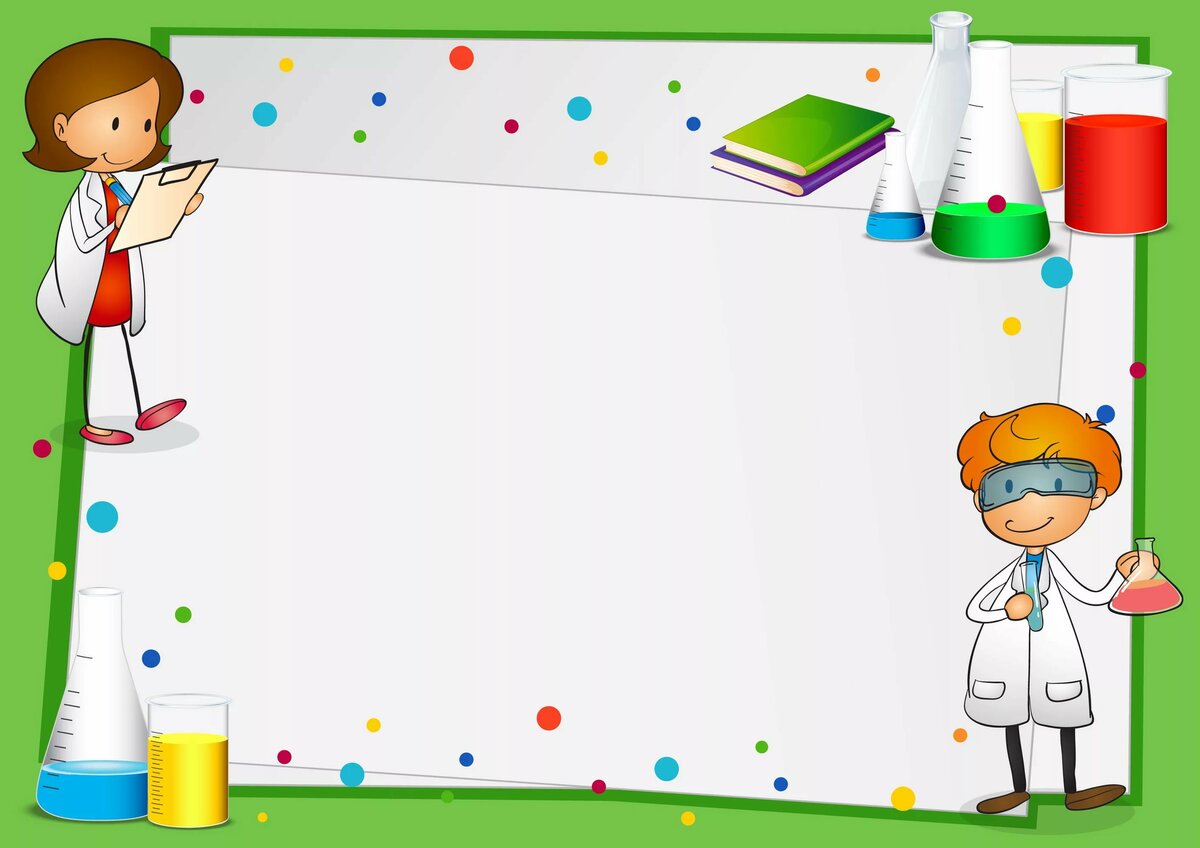 Во время проведения опытов дети высказывали свои предположения о том, что может случиться, если надуть шарик…, или как стакан поднять со дна…, дети вступали в споры друг с другом, мнения у детей расходились, и только демонстрация опыта подтверждала правильность того или иного предположения
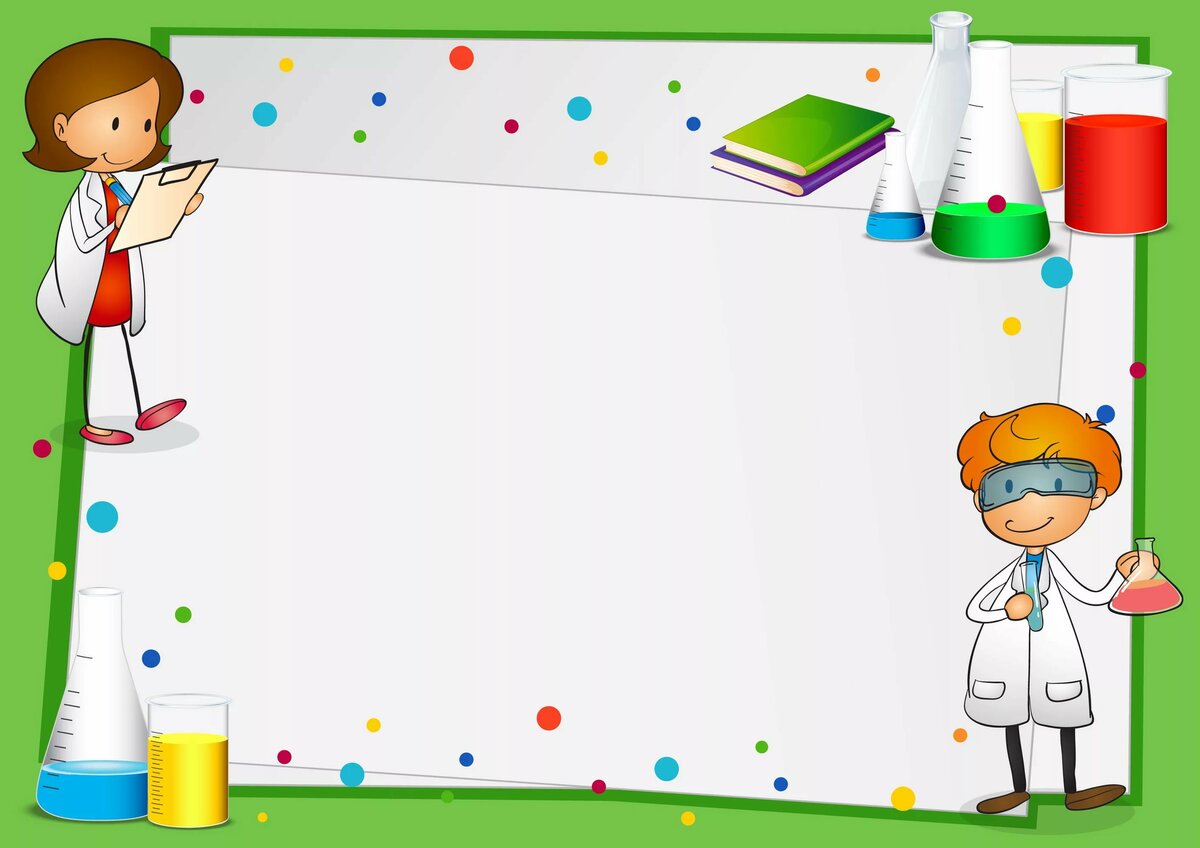 Проведённые опыты зарисовываем  и помещаем  в папку «Наши опыты и наблюдения». Дети могут  подойти, посмотреть, вспомнить и рассказать о проведённых опытах.
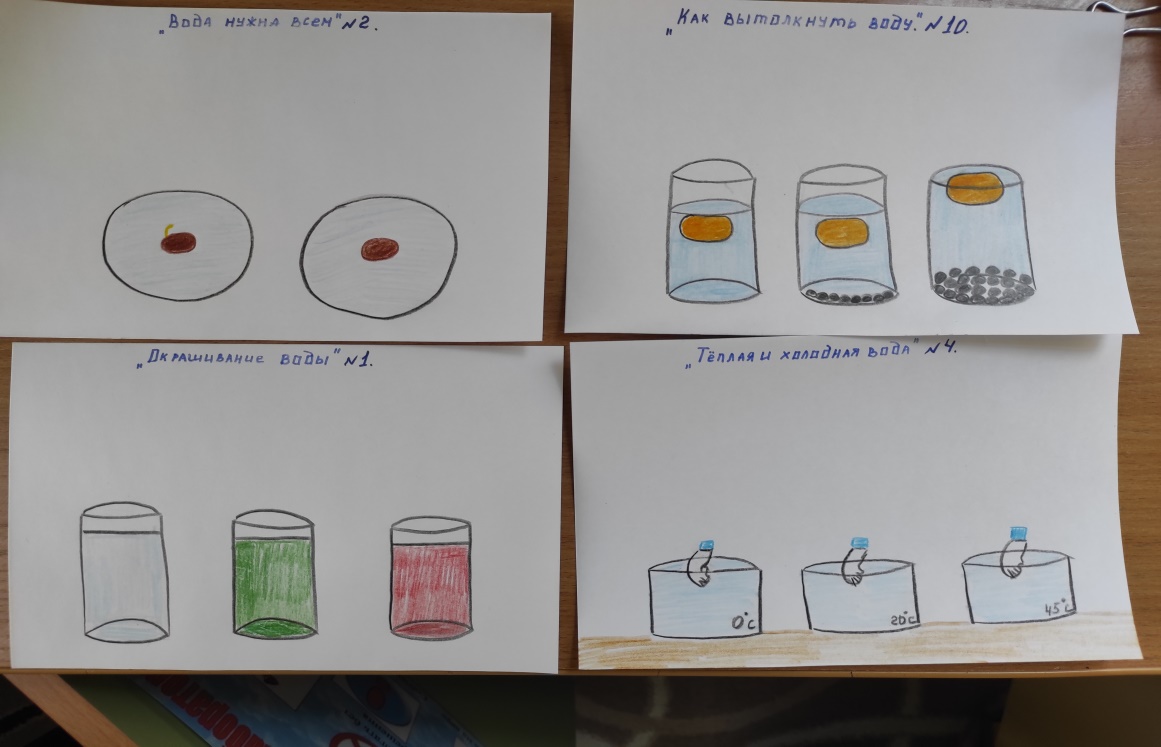 Игровое пособие «ПЕРЕЛИВАЙКА»
	Игра с водой – это естественная и доступная для каждого ребенка форма деятельности. Ребенок, часто словами не может выразить свои переживания, страхи, и тут ему на помощь приходят игры с водой. 
Игры с водой имеют терапевтический эффект. Сама фактура воды оказывает приятное успокаивающее воздействие, дает эмоциональную разрядку. Играя с водой, ребенок может сбросить отрицательные эмоции и получить положительный заряд энергии.
  Организуя игры детей с водой, решаем следующие задачи:
1. Способствуем физическому развитию ребенка (развиваем мелкую моторику, зрительную и двигательную координацию).
2. Знакомим ребенка с окружающим миром, в том числе со свойствами воды.
3. Расширяем и обогащаем словарный запас ребенка..
4. Снимаем психическое напряжение и агрессию.
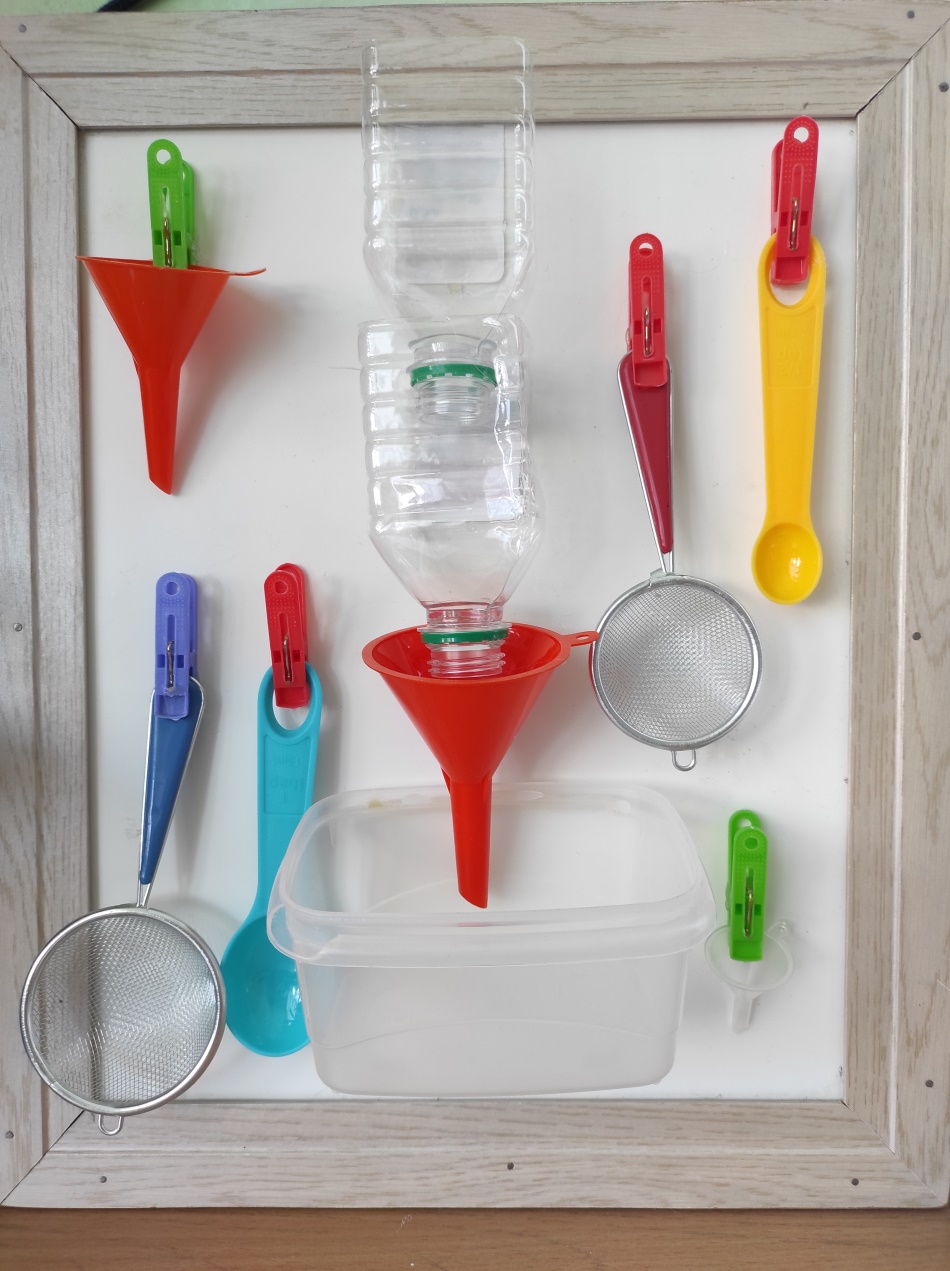 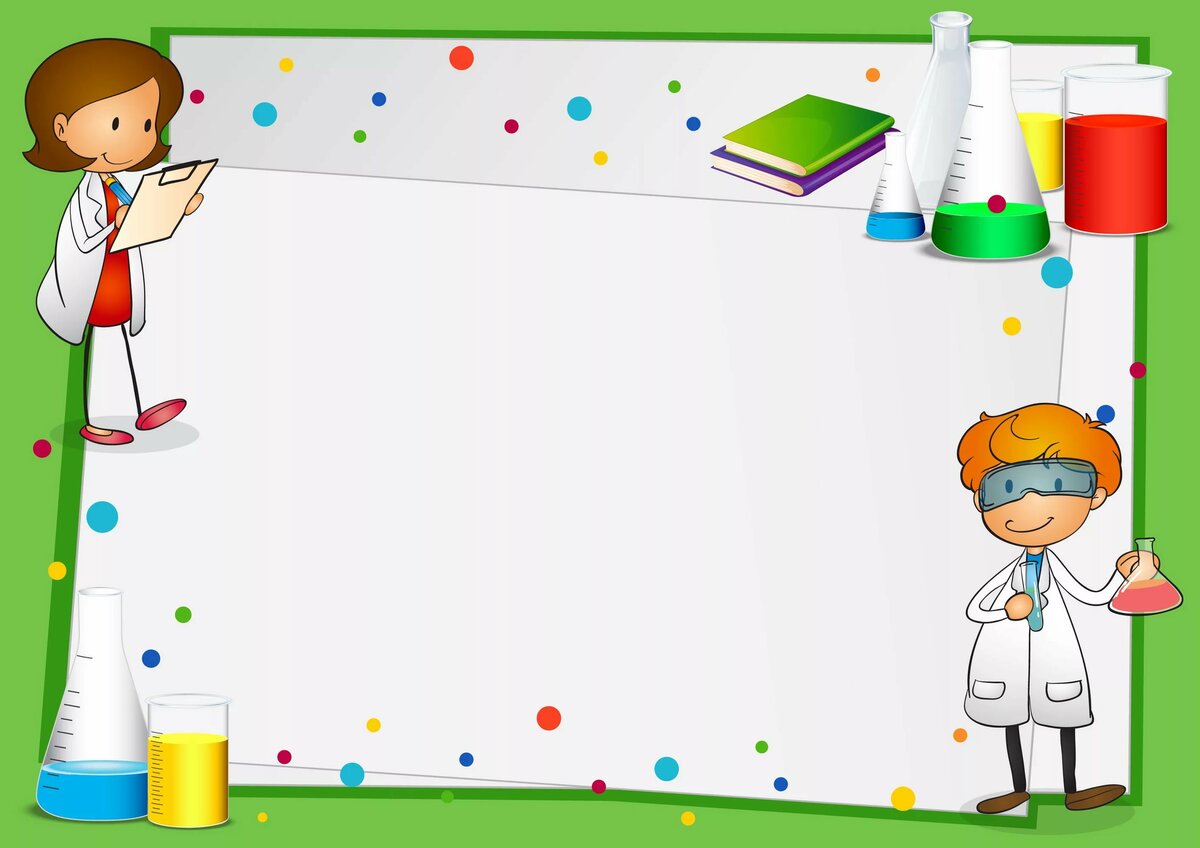 Работа с родителями:
Консультации для родителей
«Организация детского экспериментирования в домашних условиях»;

«Роль семьи в развитии поисково-исследовательской активности ребенка»;

- «Что можно и нельзя делать при проведении экспериментов»;
-
«Сезонные опыты и эксперименты в семье»;

- «Наблюдения за изменениями в природе и погоде».
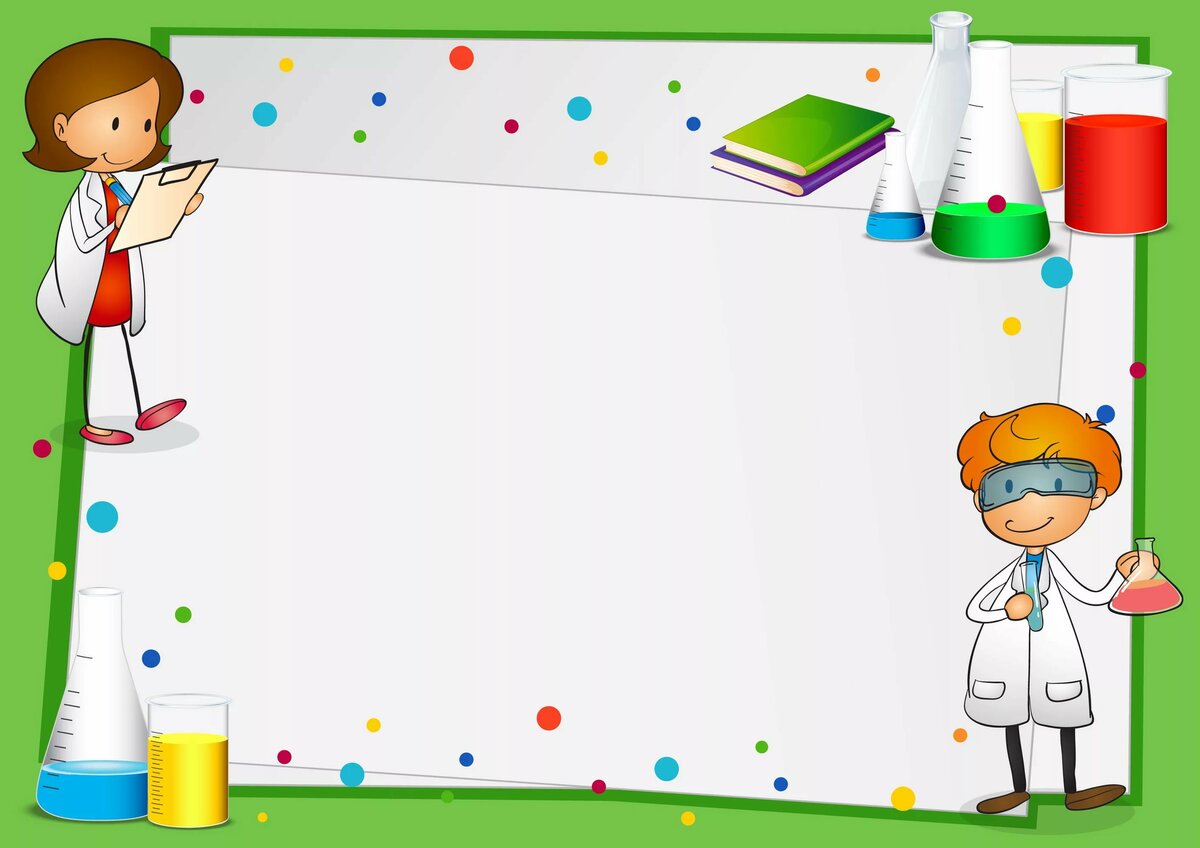 На основании проводимой работы мы смогли убедиться в том, что детское экспериментирование является особой формой поисковой деятельности, в которой дети могут проявить свои знания.Детское экспериментирование является эффективным и необходимым для развития у дошкольников исследовательской деятельности
СПАСИБО ЗА ВНИМАНИЕ